PlasmaPy for HEDP Regime
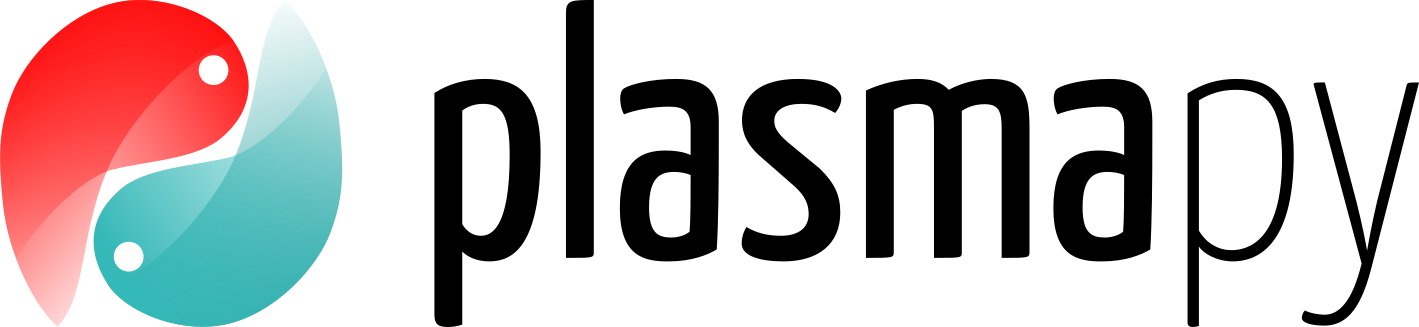 K. Bryant1, C.C. Kuranz1, D. Stańczak2, E. T. Everson3, N. A. Murphy4
1University of Michigan, Ann Arbor. 2Institute of Plasma Physics and Laser Microfusion, Warsaw, Poland. 
3University of California, Los Angeles. 4Smithsonian Astrophysical Observatory
Introduction:
PlasmaPy is a an open-source Python package for plasma physics research and education. 
A high-energy-density (HED) system is defined as  one with pressures > 106-atm (1-Mbar). 
HED plasmas deviate from ideal plasmas.
Ionization is very important due to multiple-ionized species.
Magnetic fields and relativity are found under high laser irradiations in HED environments.
My responsibilities:
I am tasked with adding functionality to PlasmaPy that is relevant to HED plasma physics. 
Magnetic Reynolds number (Rem): Ratio of magnetic induction to diffusion in a conducting fluid.
Saha equation: Estimates the average ionization state of a plasma at thermal equilibrium. This becomes more accurate in the HED regime. 
Creating a module to house information regarding shocks.
Creating documentation to educate the user about the function.
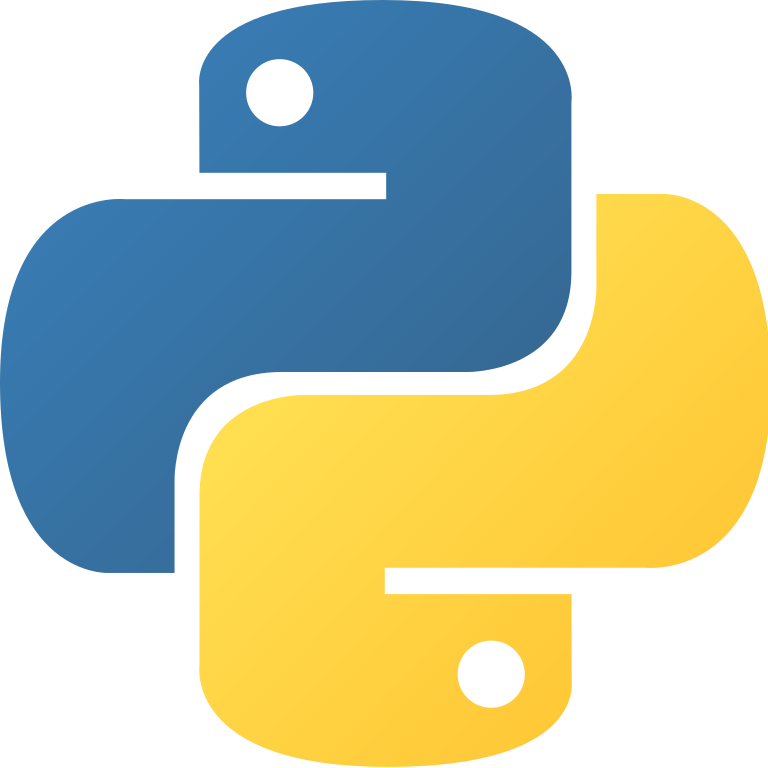 Examples of added functionality:
Future efforts:
Increase functionality and accessibility
Create video tutorials for those new to python/PlasmaPy
Add functionality for processing and analyzing data from experimental facilities.
Funding Acknowledgements:
This work is funded by the U.S. Department of Energy NNSA Center of Excellence under cooperative agreement number DE-NA0003869 and NSF CSSI awards 1931388 and 1931429.
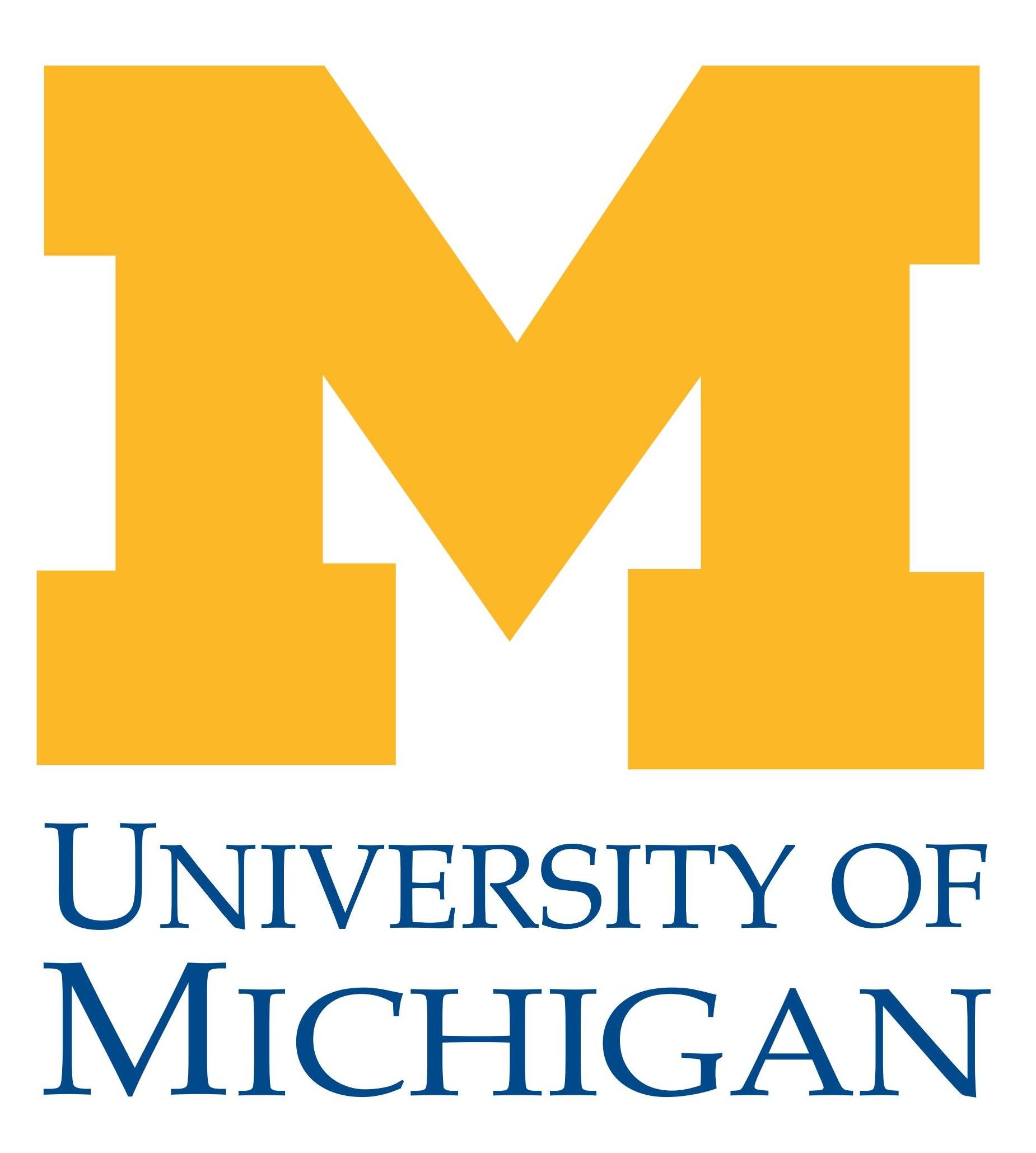